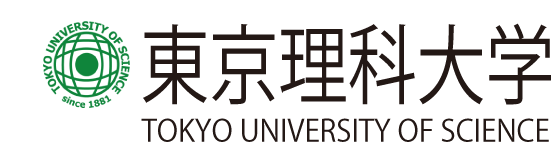 第３回　物理工学科セミナー
日時： ９月1日（金） 16:00 – 17:00
場所：葛飾キャンパス研究棟８Ｆ第1セミナー室
Speaker ：　山本 陸　氏

Affiliation ：　米国ロスアラモス国立研究所　博士研究員
Title ：　トリプレット超伝導候補UTe2の圧力下NMR測定
Abstract：
UTe2はトリプレット超伝導候補物質であり、世界各国で理論・実験ともに精力的に研究されている [1]。ウラン化合物トリプレット超伝導候補物質の多くはトリプレット超伝導と強磁性秩序がミクロに共存しており、強磁性相互作用の重要性が考えられている [2]。一方、UTe2は強磁性秩序を持たず、常圧からスピン間に反強磁性相互作用が存在することが明らかになっている。さらに、圧力下では反強磁性秩序と考えられる磁気秩序相が存在し、他のウラン化合物トリプレット超伝導候補物質とは一線を画している。
　本講演ではUTe2に対して行った圧力下の125Te核の核磁気共鳴(NMR)測定の結果から、反強磁性秩序の性質、起源について議論する。加えて常圧下と圧力下の磁性の関係についても議論する。
 
[1] Review paper: D. Aoki et al, J. Phys.: Condens. Matter 34 243002 (2022).
[2] Review paper: D. Aoki et al., J. Phys. Soc. Jpn. 88, 022001 (2019).
世話人：伊藤　哲明